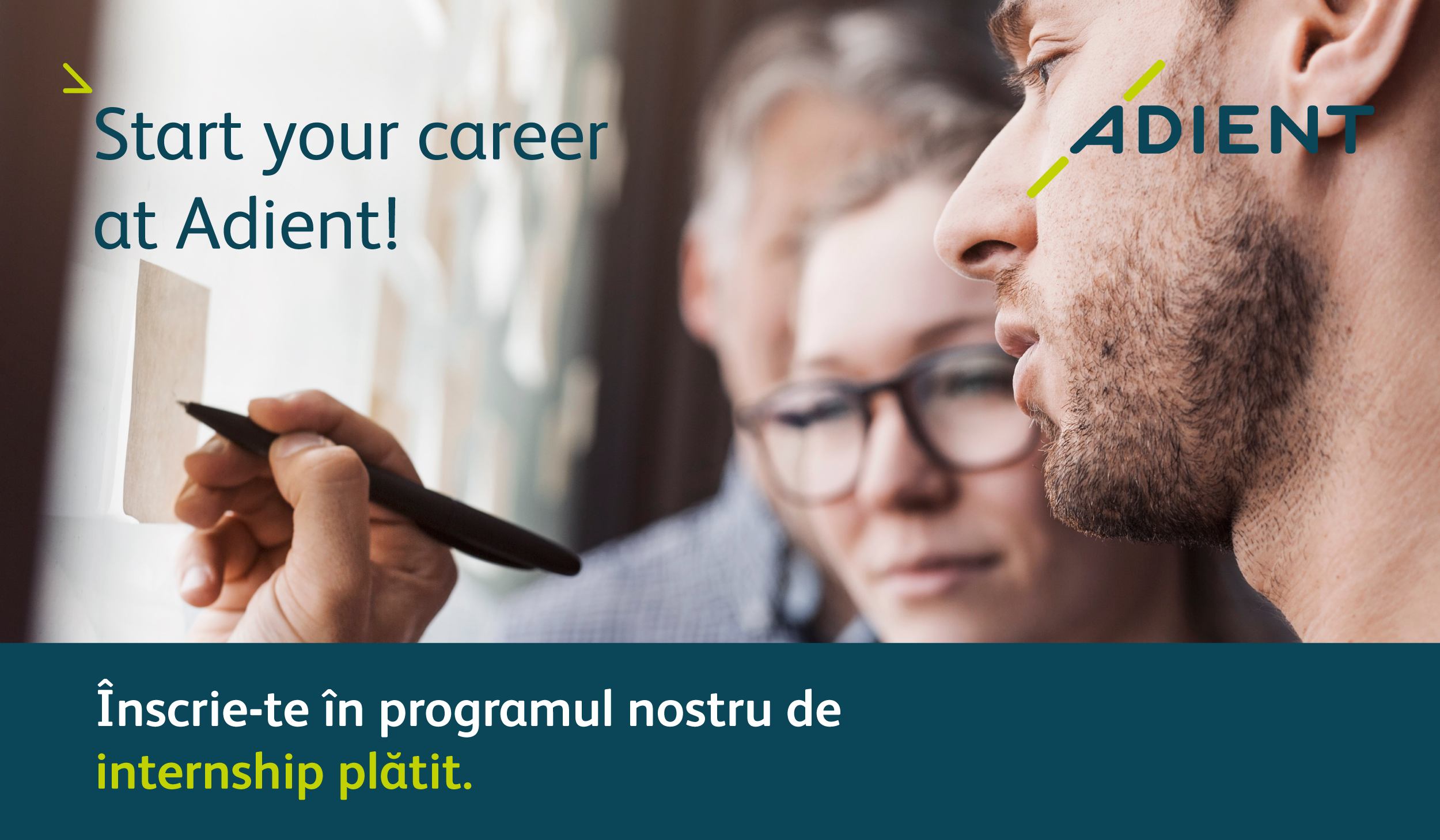 Adient Jimboliahttps://www.adient.com/romaniaVideo
http://startyourcareer.ro/inscriere/
https://www.facebook.com/AdientJimbolia
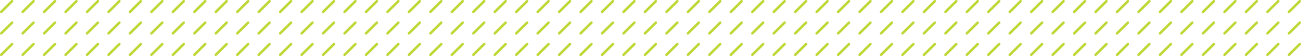 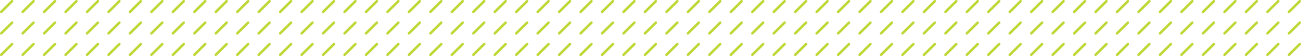 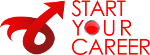 Ești student și vrei să îți începi cariera învățând de la profesioniști? Înscrie-te în programul nostru de internship!Căutăm câte un student responsabil și dornic să învețe pentru departamentele:
Mentenanță       Inginerie      Producție       Financiar    Resurse Umane       Calitate       HSE&E       IT       Logistică
Stagiul este plătit                                                                 - Durată: 6 luni   
Programul este de 6 ore/zi (08:00 – 14:00)                    - Asigurăm transportul
Ți-am stârnit curiozitatea? Click aici pentru înscriere: http://startyourcareer.ro/inscriere/
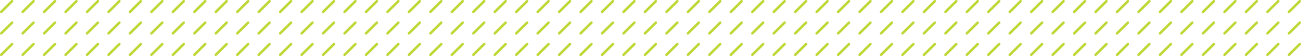 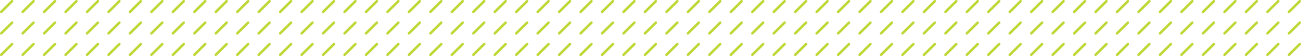 Program internship
(Click pt. detalii …)